Exponentieller Zerfallinkl. Halbwertszeit
Exponentieller Zerfall
Exponentieller Zerfall
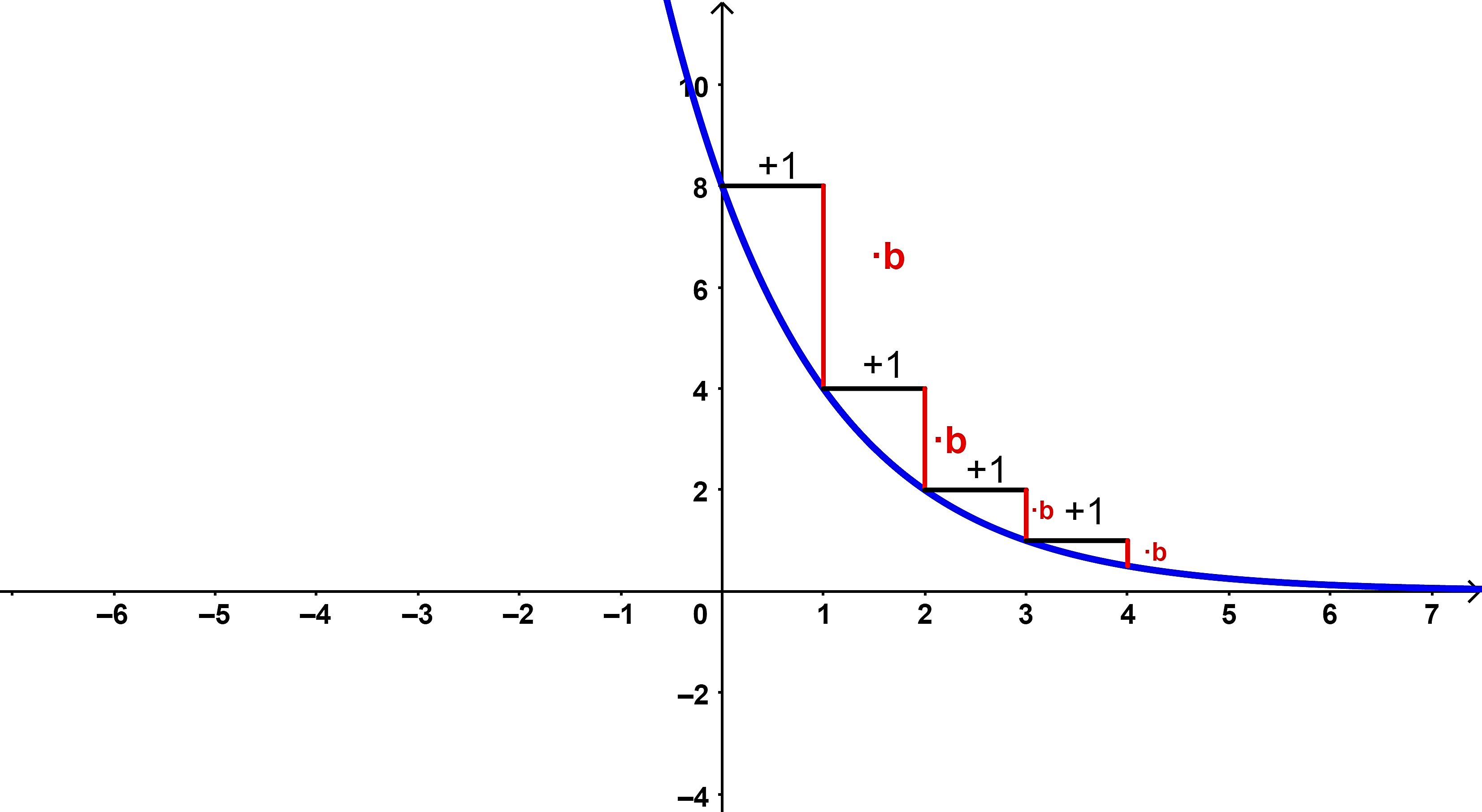 Exponentieller Zerfall
Halbwertszeit
Halbwertszeit
Beispiel: Die Halbwertszeit beträgt 3 Minuten.
Bsp. 2) Ein Patient erhält 100 mg eines Wirkstoffs. Nach vier Stunden sind noch 57 mg im Körper vorhanden. Der Wirkstoff wird exponentiell vom Körper abgebaut.
Gib das Zerfallsgesetz an.
Gib die Halbwertszeit an.
Bsp. 3) Gegeben ist der Graph eines Abnahmeprozesses. Lies aus dem Graphen die Halbwertszeit ab. Die Variable t ist in Stunden gegeben.
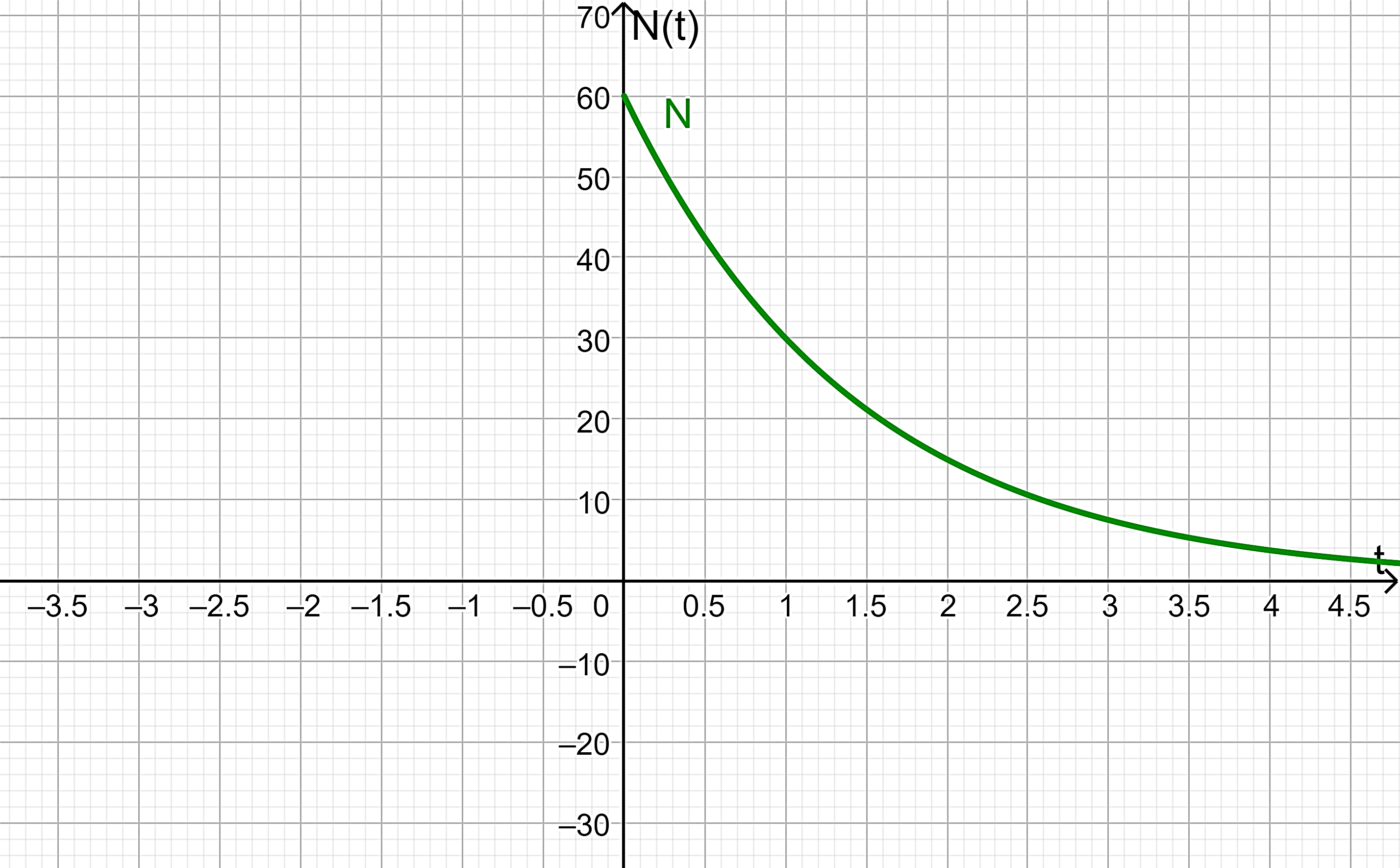